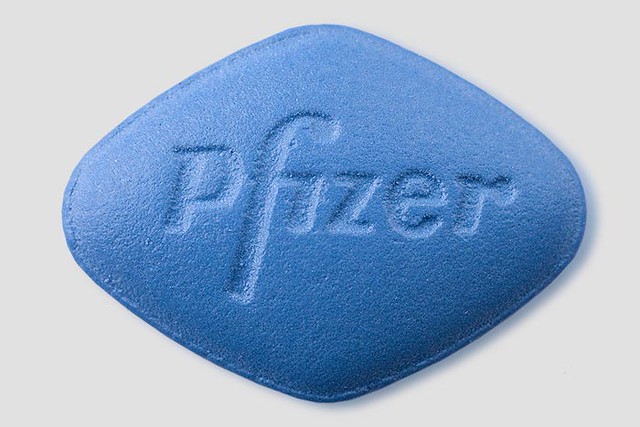 Viagra: The little blue pill
By: Sebastian Lopez and Tristan Strong
What is Viagra?
Viagra, the brand name of the drug sildenafil, which was the first major erectile dysfunction (ED) medication on the market and is made by Pfizer.
It's a vasodilator type drug, which was approved in 1998 
Viagra works by increasing blood flow to your penis, which helps you have and keep an erection.
Viagra's Compound/Formula
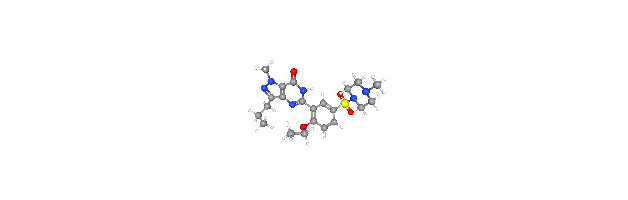 3D chemical compound model
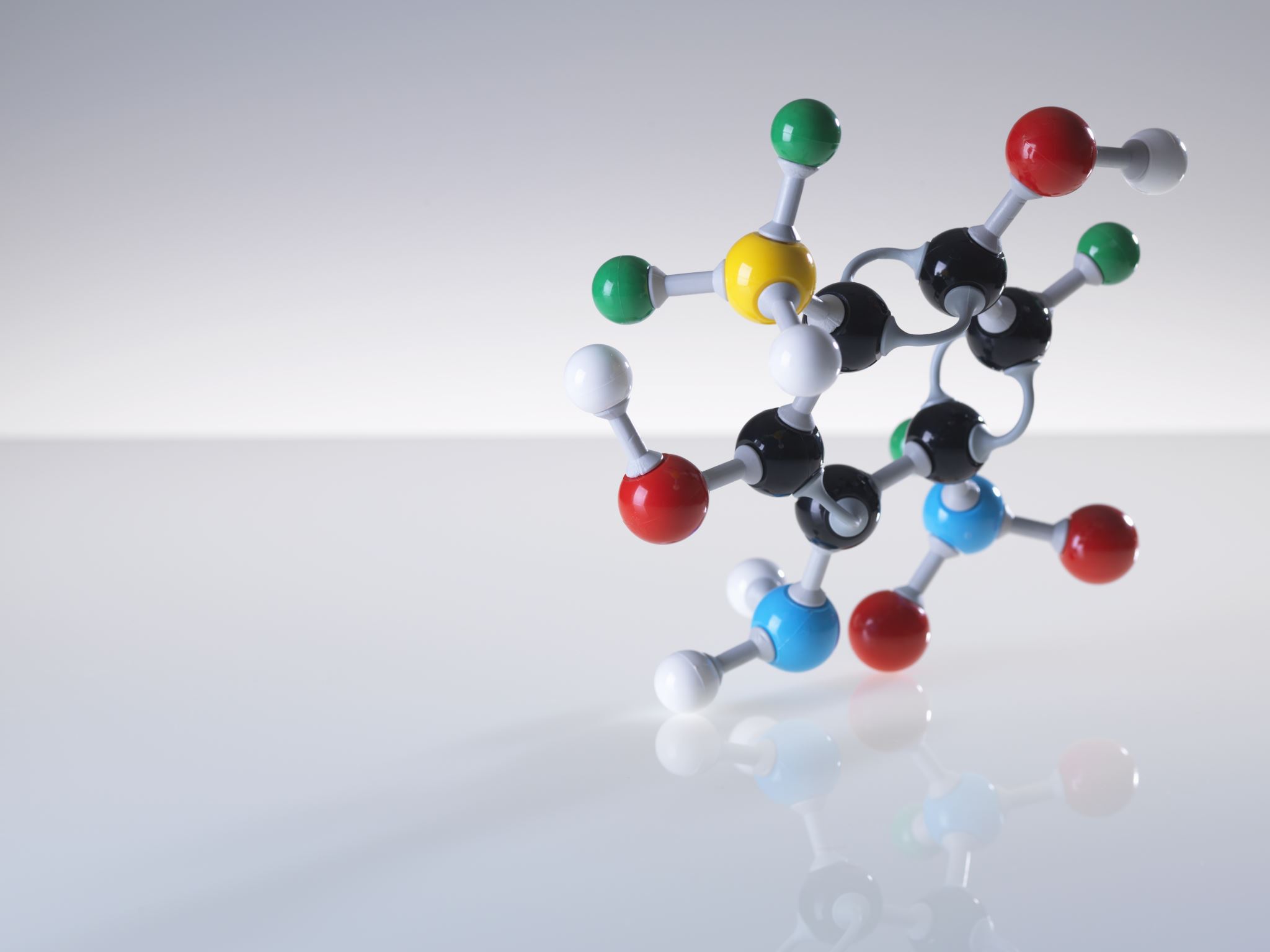 Molecular level
Sildenafil 474.6 g/mol
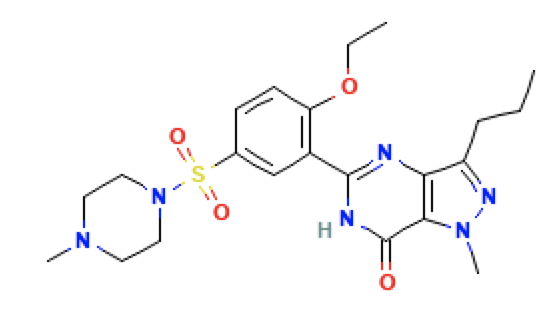 Molecular mass of Viagra
474.6 g/mol Sildenafil
666.7 g/mol Sildenafil citrate
The citrate is used to make salt, so our body absorbs the medicine therefore making the drug more effective.
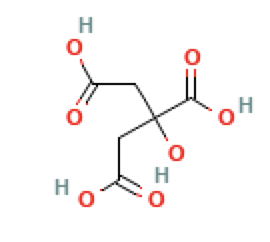 Citric acid
192.12 g/mol
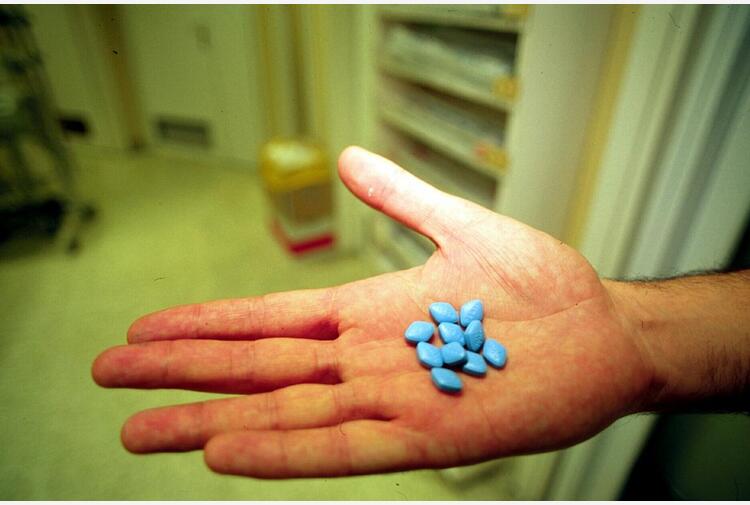 HOW DOES VIAGRA WORK WITH THE BODY?
Physically, Viagra works by inhibiting an enzyme called phosphodiesterase type 5 (PDE5), which normally cleaves cyclic guanosine monophosphate (cGMP), a compound that promotes smooth-muscle relaxation in the corpus cavernosum, thus enhancing blood flow. This enhances the effect of nitric oxide, a chemical released in response to sexual stimulation. Nitric oxide activates guanylate cyclase, an enzyme that boosts levels of cGMP. Cialis, marketed jointly by Eli Lilly & Co. and Icos, and Bayer Pharmaceutical's Levitra are also PDE5 inhibitors.
Click to add text
Viagra Basic chemical compound
Sildenafil: how it treats Erectile Disfunction
This picture shows that if the sexual stimulation doesn't activate nerve messages that are supposed to stimulate that stimulate the penis impulses from the brain and local nerves cause the muscles of the corpora cavernosa to relax, allowing blood to flow in and fill the open spaces. Causing an Erection but with the case of ED this does not happen therefore using Viagra this process is back to normal but with the same circumstances of needing sexual stimulation.
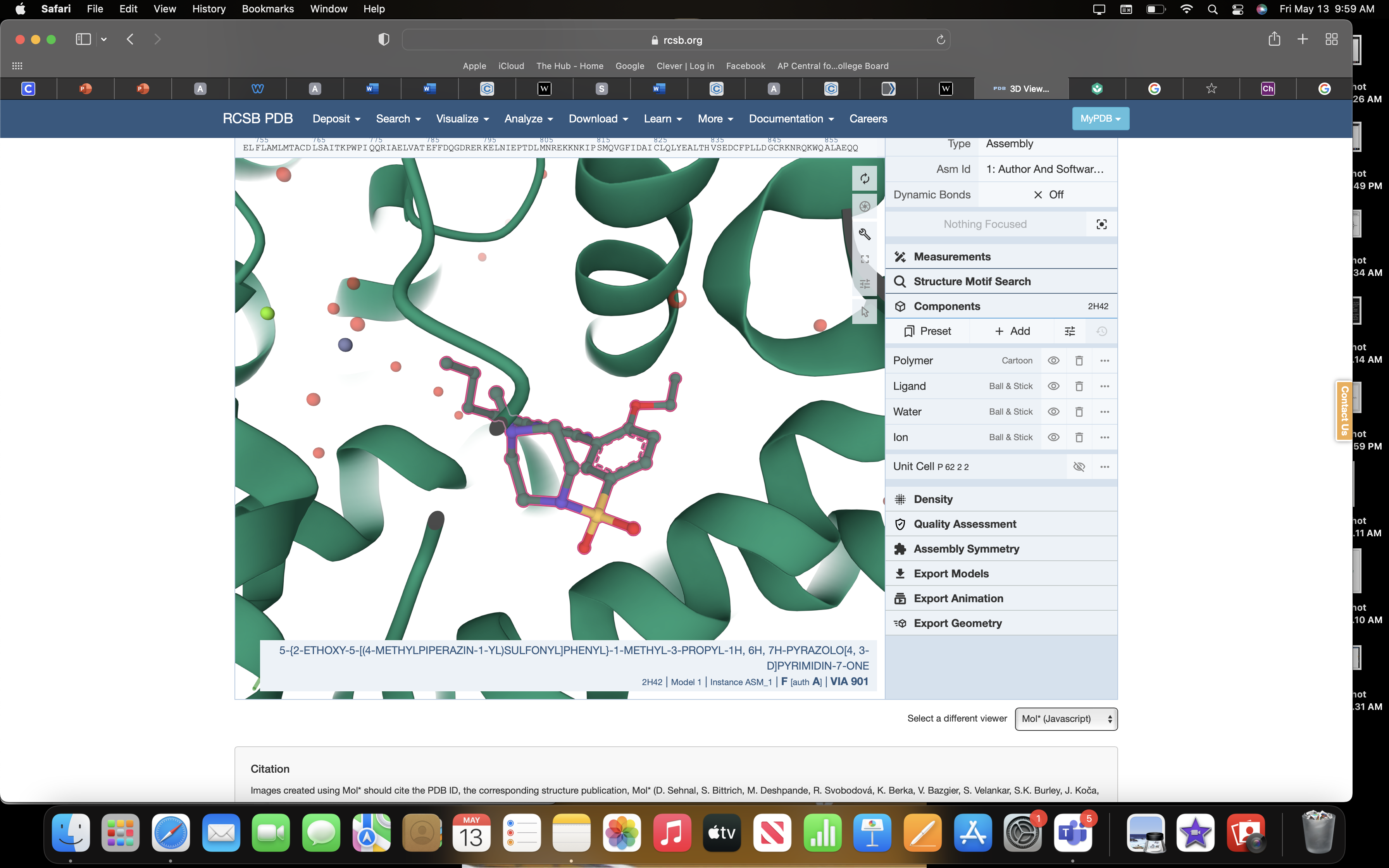 Viagra's enzymes
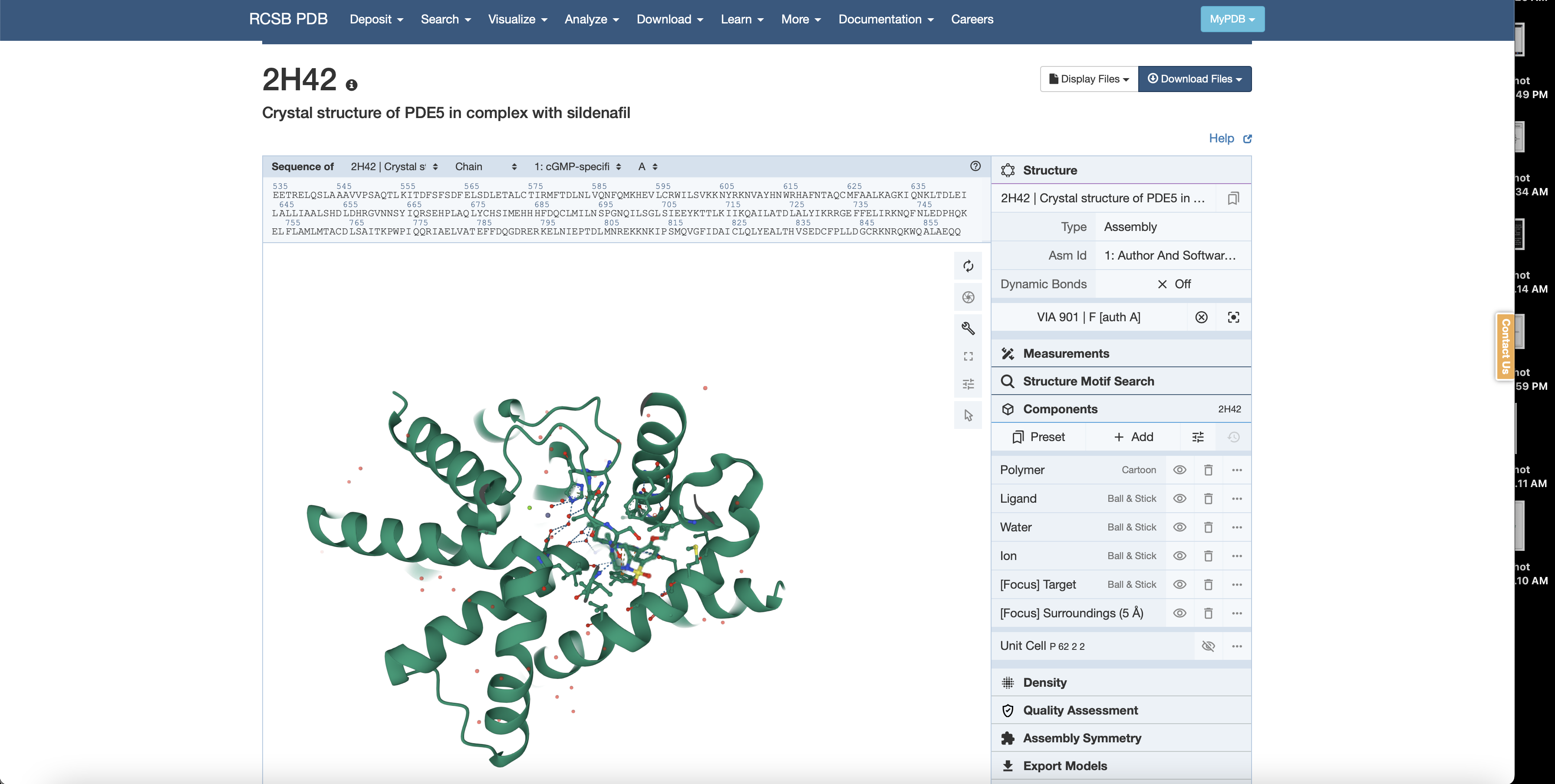 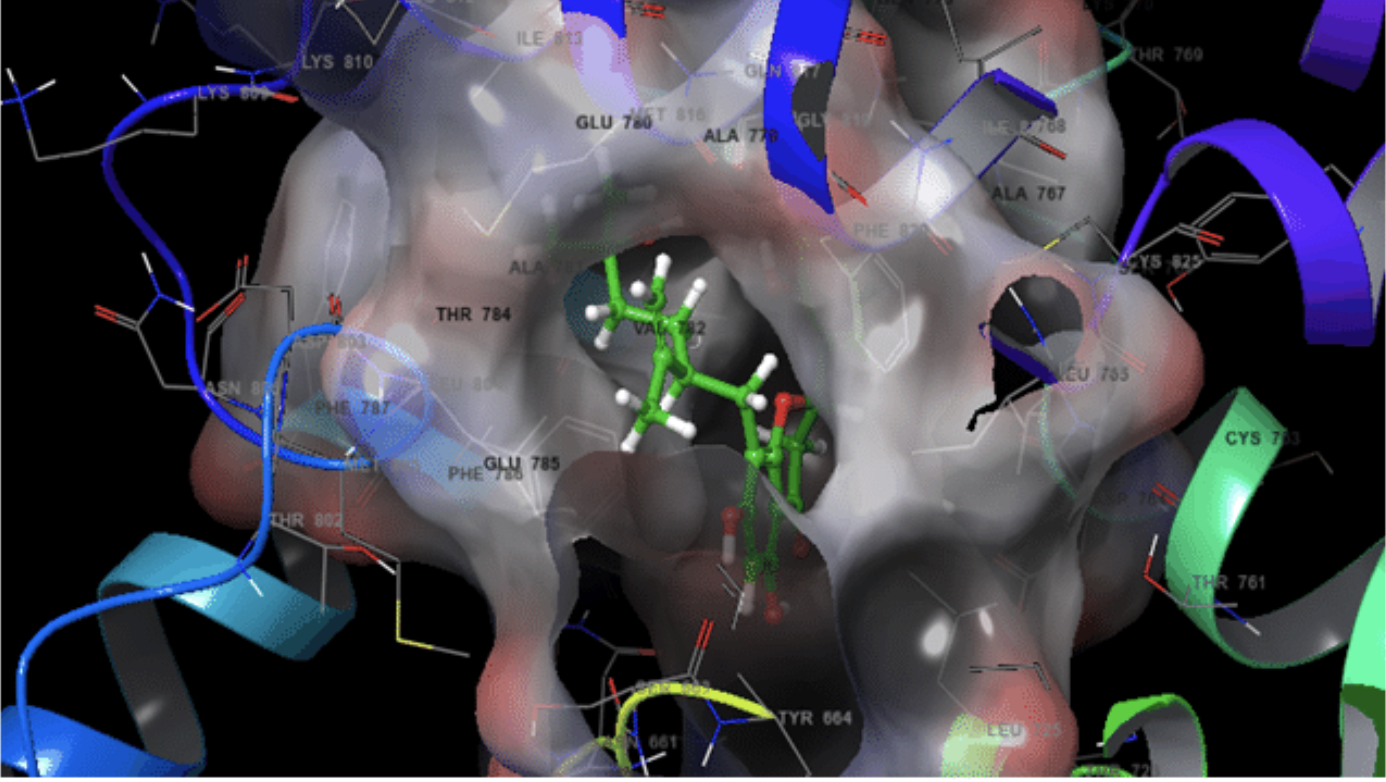 Intermolecular interaction at the catalytic site of PDE5
Pharmacokinetics of Viagra
This graph shows the effects of Viagra begin to wear off after its peak at 4 hours
Sildenafil had a mean absolute bioavailability of 41%. Food caused small reductions in the rate and extent of systemic exposure; these reductions are unlikely to be of clinical significance. Across the dose range of 25–200 mg, systemic exposure increased in a slightly greater than dose-proportional manner.
Food therefore having effect on the drug
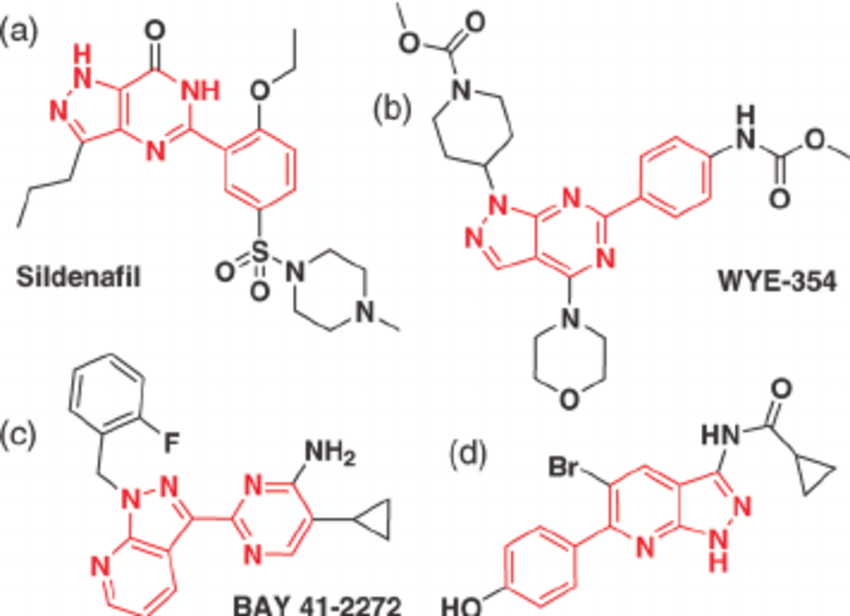 Pharmacophore
a part of a molecular structure that is responsible for a particular biological or pharmacological interaction that it undergoes.
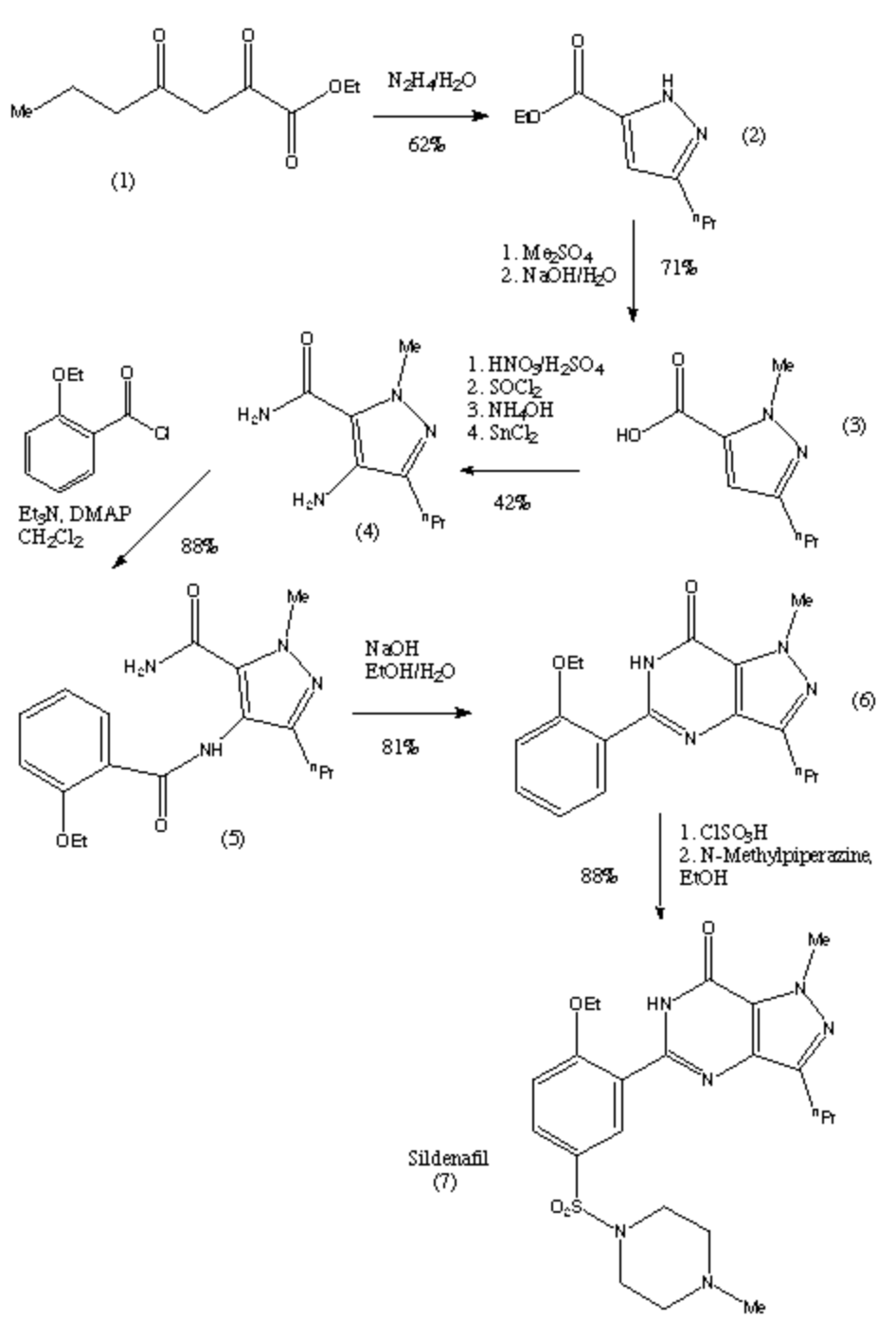 Side Effects AND SYNTHESIS
Side effects: Dizziness, headache, flushing, or stomach upset in some cases can lead to being blind
Sildenafil has no direct relaxant effect on isolated human corpus cavernosum but enhances the effect of nitric oxide (NO) by inhibiting phosphodiesterase type 5 (PDE5), which is responsible for degradation of cGMP in the corpus cavernosum.

Synthesis of Viagra---->
Important research conducted over time
Viagra was approved by the Food & Drug Administration in 1998 as a therapy for erectile dysfunction (ED), a term for impotence that surfaced in the 1990s. The drug rose swiftly to blockbuster status, achieving sales of $1 billion in its first full year on the market.


Researchers in Ian Osterloh's lab at Pfizer stopped work on developing sildenafil citrate as a therapy for chest pain in men in 1992 following unpromising results in a Phase I angina study. They noticed, however, that some of the men taking 50- and 75-mg doses in the trial reported an increased tendency to get erections, suggesting a surprise "act two" for sildenafil.
SOURCES